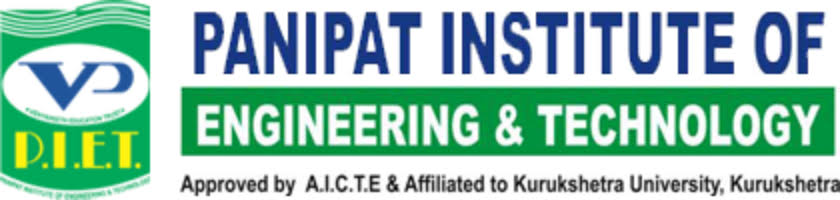 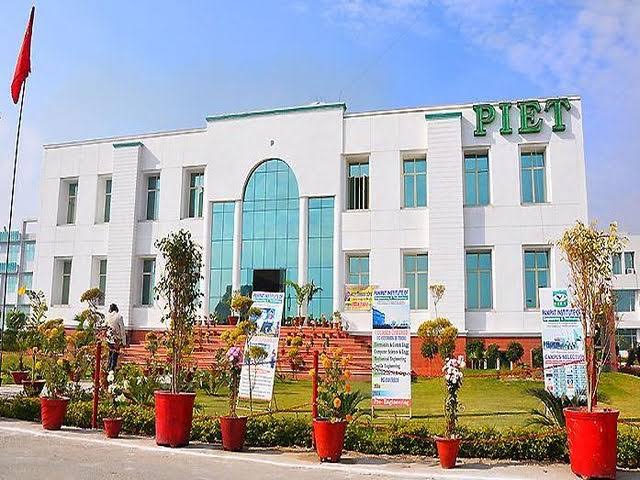 VISION 
To provide business and administration knowledge to individuals so as they learn to handle and manage the operations of business in competitive environment.
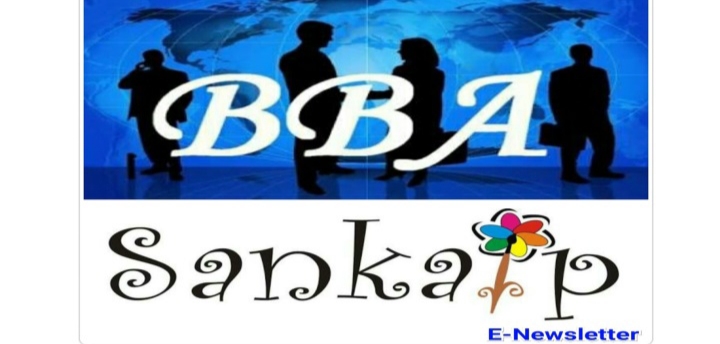 MISSION
: To teach basic knowledge, skills and aptitude regarding business activities for running the business.
: To provide an opportunity of higher education in the field of business administration.
: To sharpen their operational skills by workshops.
HOD’s MESSAGE
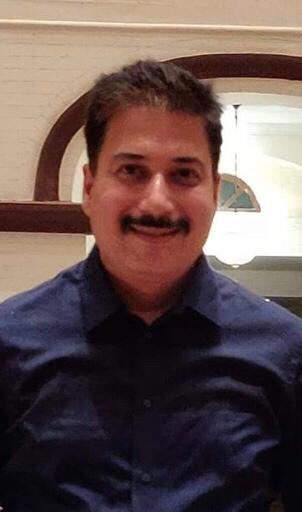 The purpose of education is to teach budding managers to think and develop a capacity to reason our facts. Learners should keep in mind the importance of planning and prioritizing their time and the effective use of it which are essential to achieve success. Learner’s should always think and review, discover the cause and effect of every event, in which they are involved. Do not surrender or become a salve to youthful fancies and indulgences. Be steady in your studies. 
Learn to enjoy hard work  particularly your studies.
MR. ATUL GAUTAM
“ WE CANNOT ALWAYS BUILD THE FUTURE FOR OUR  YOUTH, BUT WE CAN BUILD OUR YOUTH FOR THE FUTURE”. REMEMBER
“ THE REWARD OF EVERY GOOD ACTION WILL BE GOOD ONLY”.
From  Editor’s 
Desk
DR. NANCY ARORA
MS. SAHIBA SHARMA
AARUSHI 
BBA 2ND YEAR
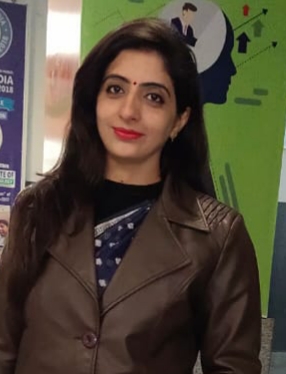 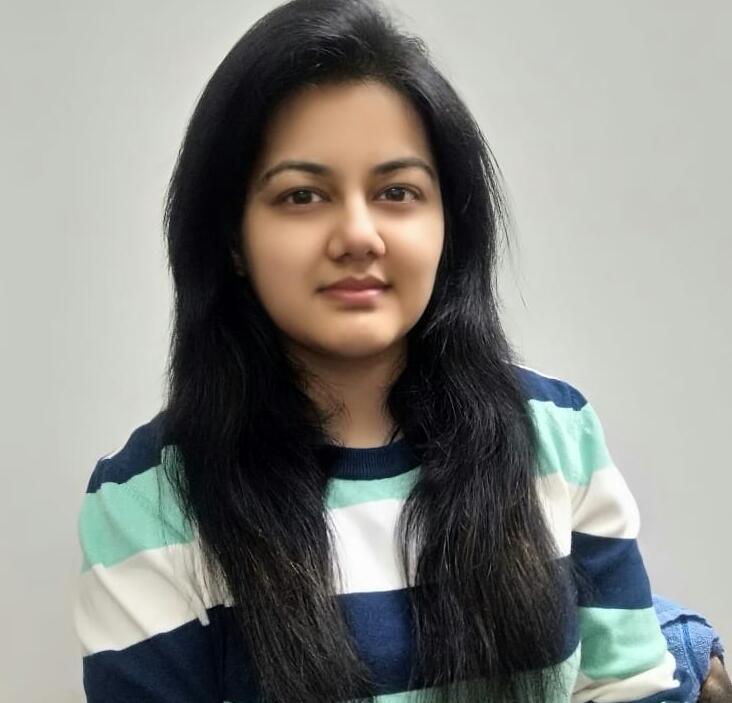 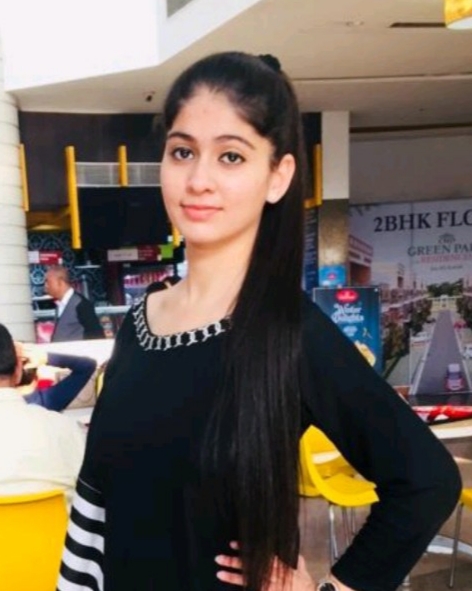 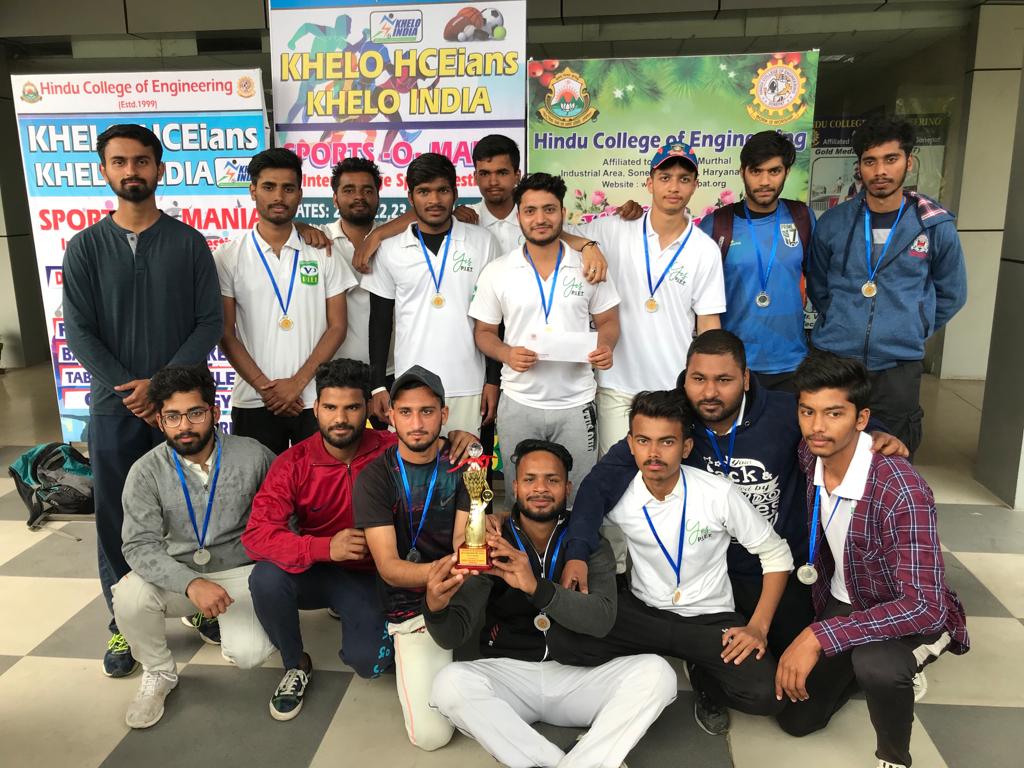 INTER COLLEGE   CRICKET COMPETITION
2ND POSITION secured by Aman Tyagi BBA, PIET
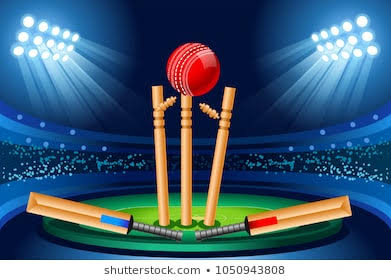 THE TEAM ALWAYS 
PLAY TO WIN
Proud moment
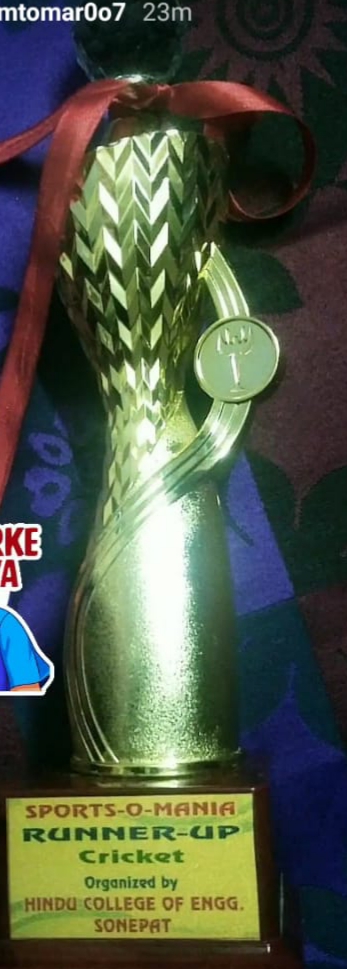 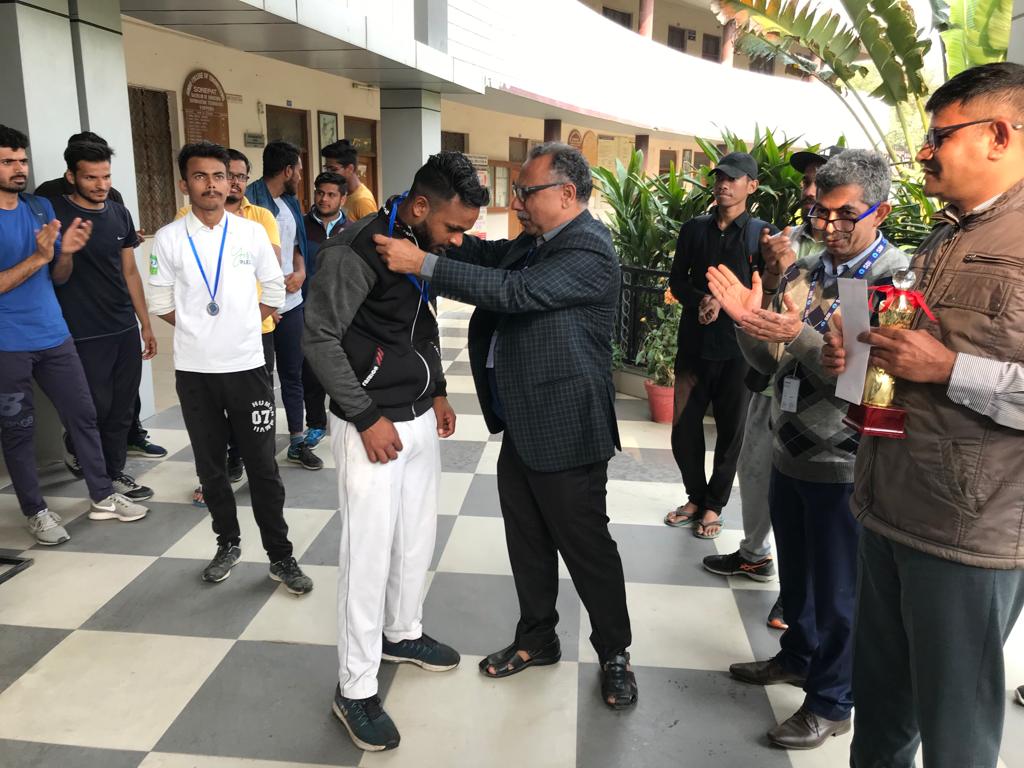 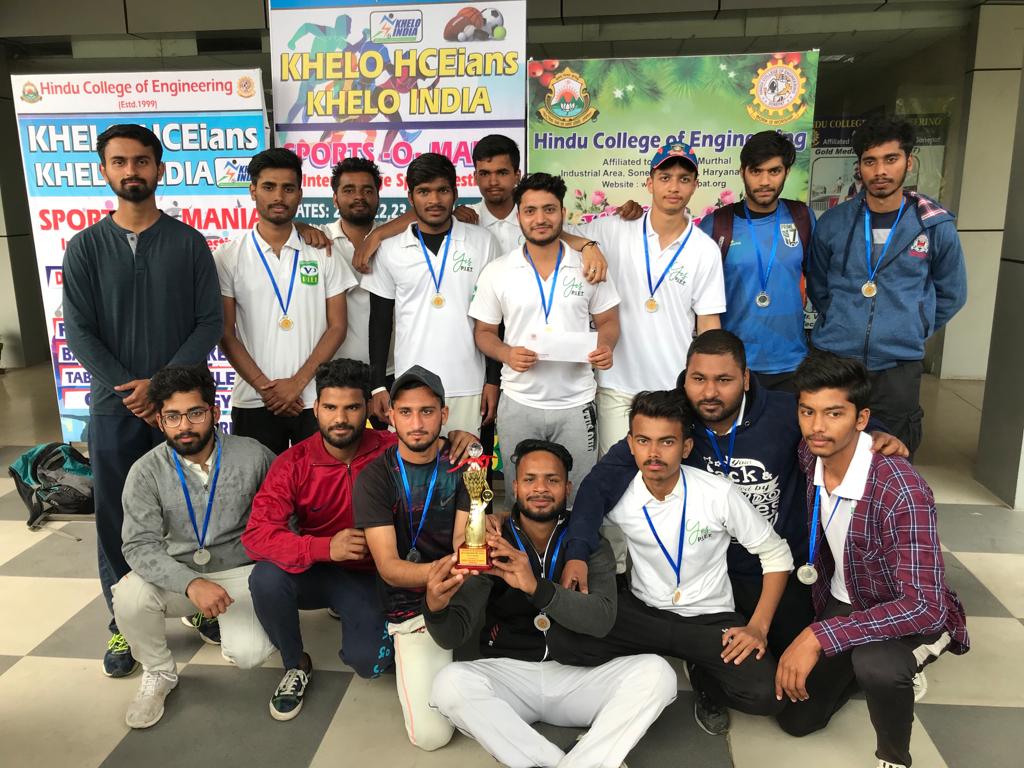 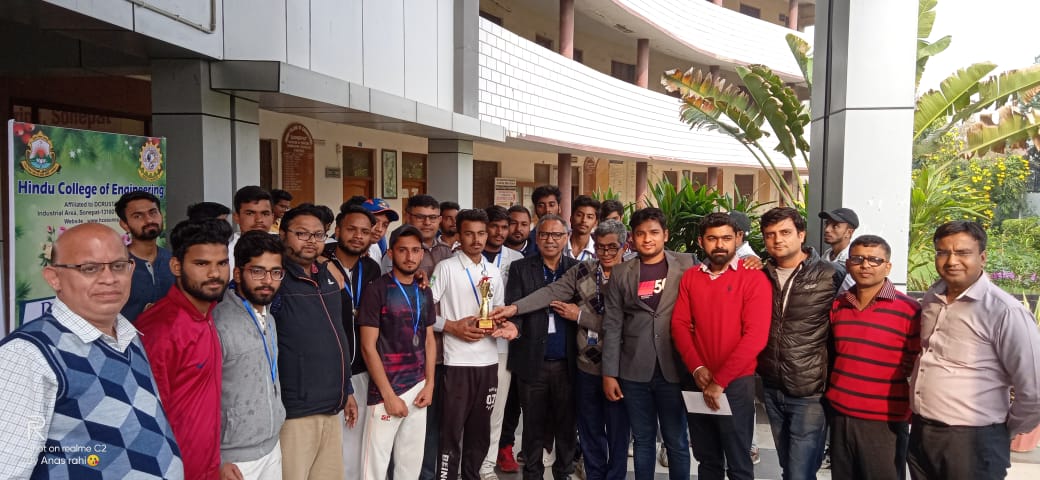 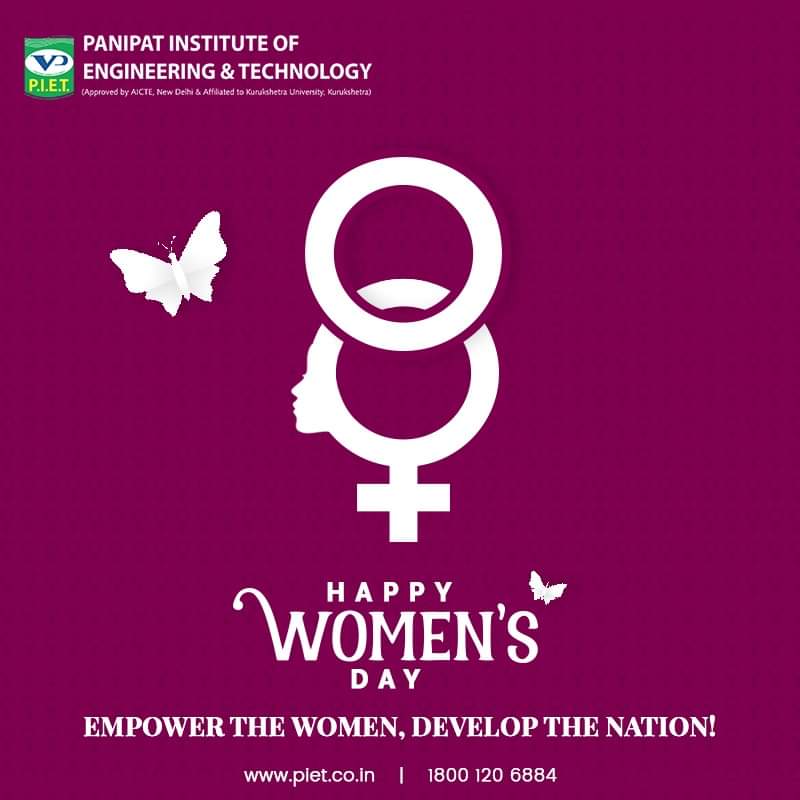 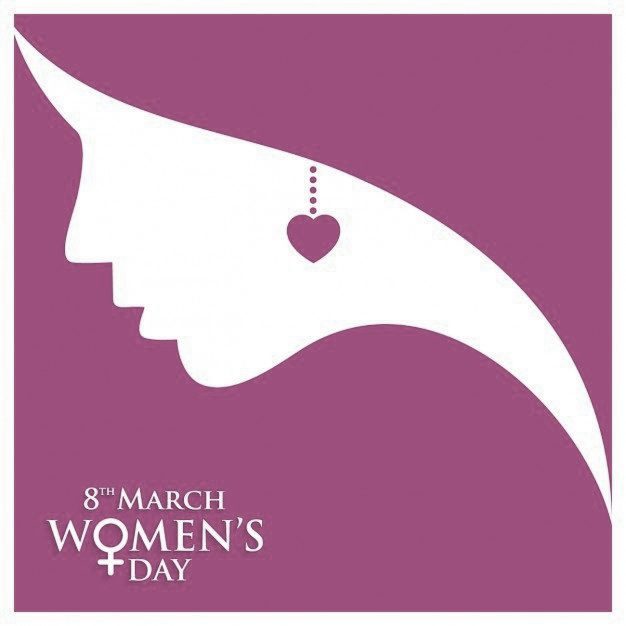 CelebratedWomen’s Day    at ARYA COLLEGE, Panipat
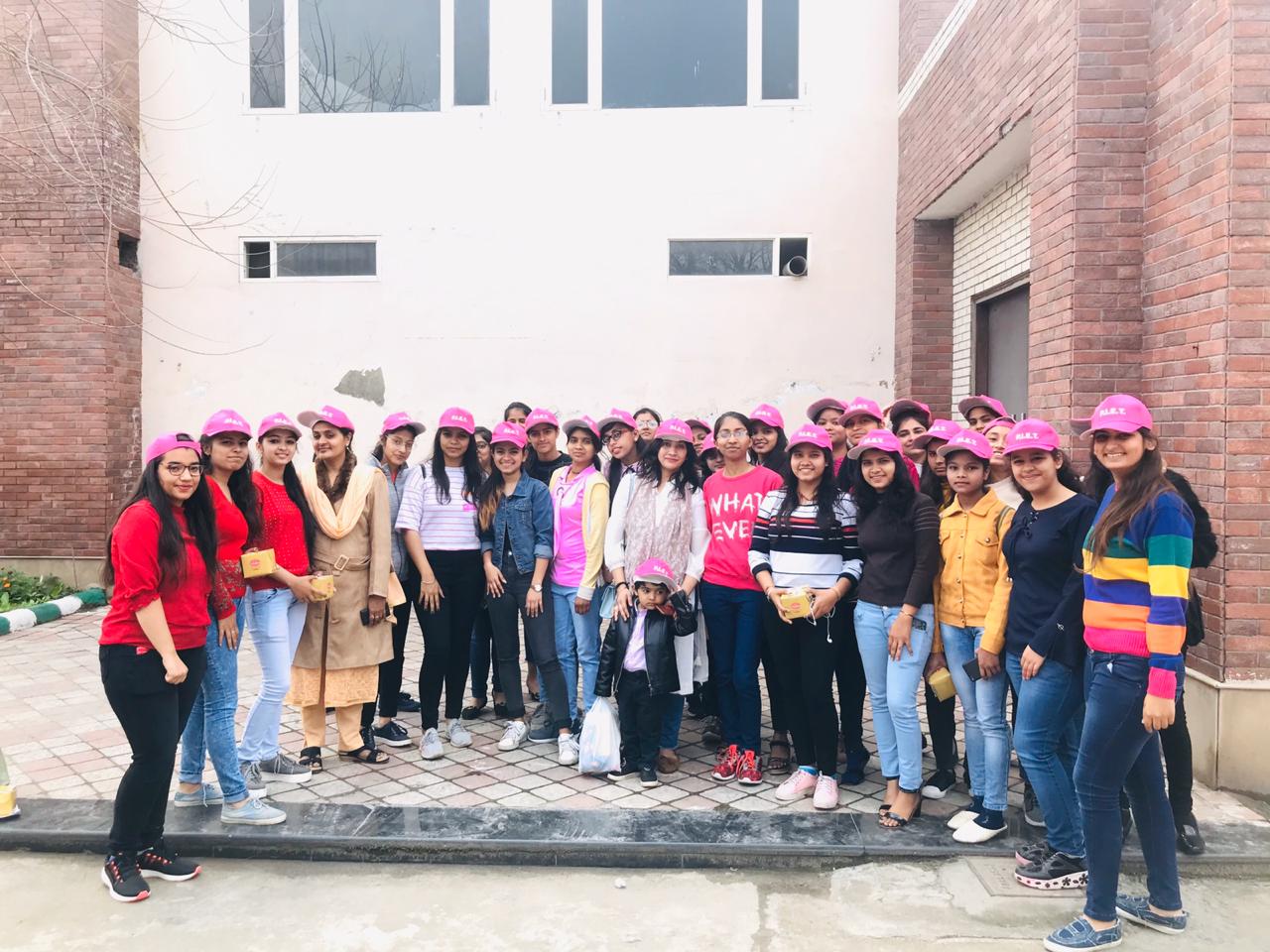 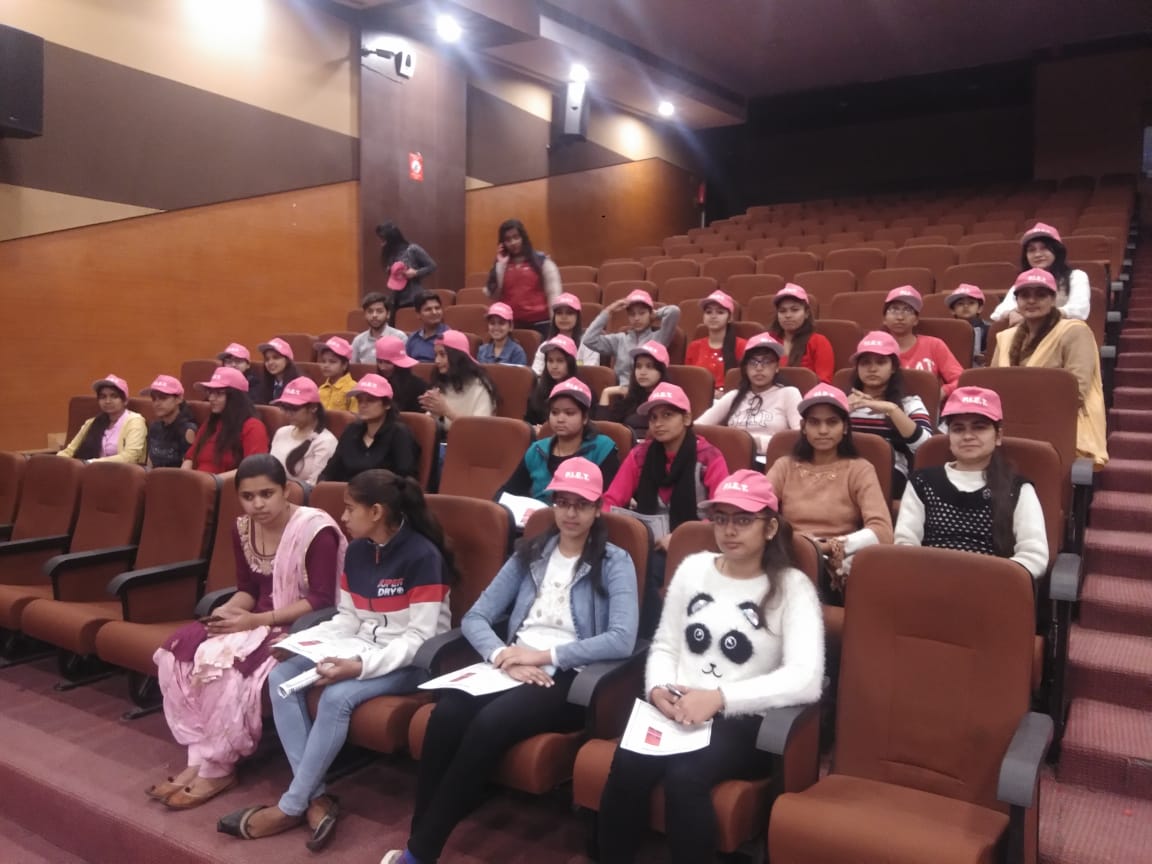 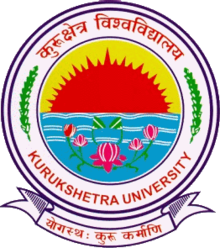 UNIVERSITY POSITIONS
CHINMEY JAIN   7th position
ISHA MITTAL  9th 
position
1st  SEMESTER
“Education is
       power.”
KIRTI GULATI  10th position
TANIYA 19th position
SHIVAM  20th position
AARUSHI 
 2nd position
SONAM DOON
 7th position
GAURAV
9th position
3RD S
E
M
E
S
T
E
R
SAKSHI GOEL 
14th position
DEEPALI GARG
18th position
TANYA
12th position
SMILY BANSAL
19th position
SHIVI GUPTA
19th position
RIYA CHANANA
20th position
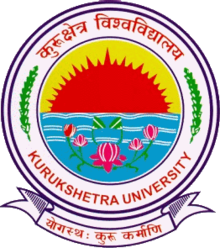 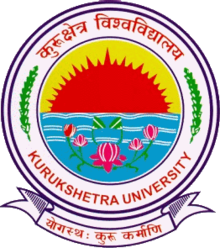 5th  SEMESTER
DHRITI BHUTRA  3rd position
JASIKA ARORA  4th position
CHARU ANEJA  5th position
SUMAN YADAV 8th position
JYOTIKA BAJAJ  8th position
ANJALI LAKHINA  12th position
TAPSI KATYAL  12th position
CHHAVI JAIN  14th position
NIDHI 14th position
AYUSHI PAHWA 15th position
PALLAVI JUNEJA  16th  position
NANCY BANSAL 16th position
SHEFALI JUNEJA 16th position
PRIYA BHARDWAJ 
                             17th position
KRITIKA ARORA  19th position
INTER DEPARTMENT DEBATE
 COMPETITION
3RD POSITION 
 SIMRAN CHHABRA
2ND YEAR  A
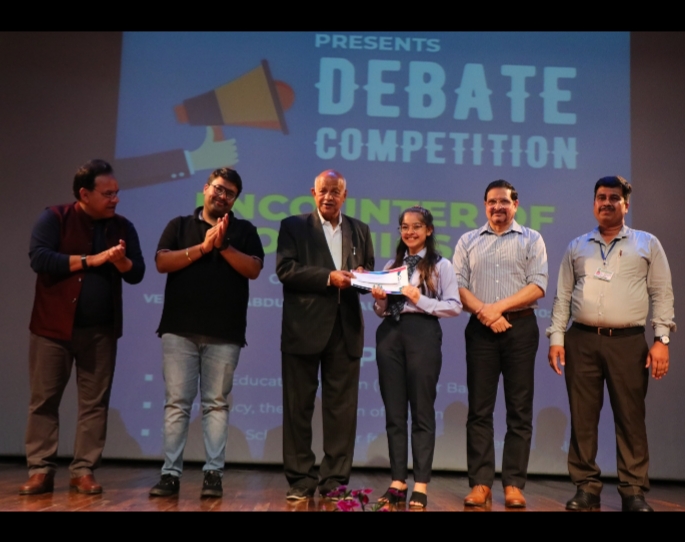 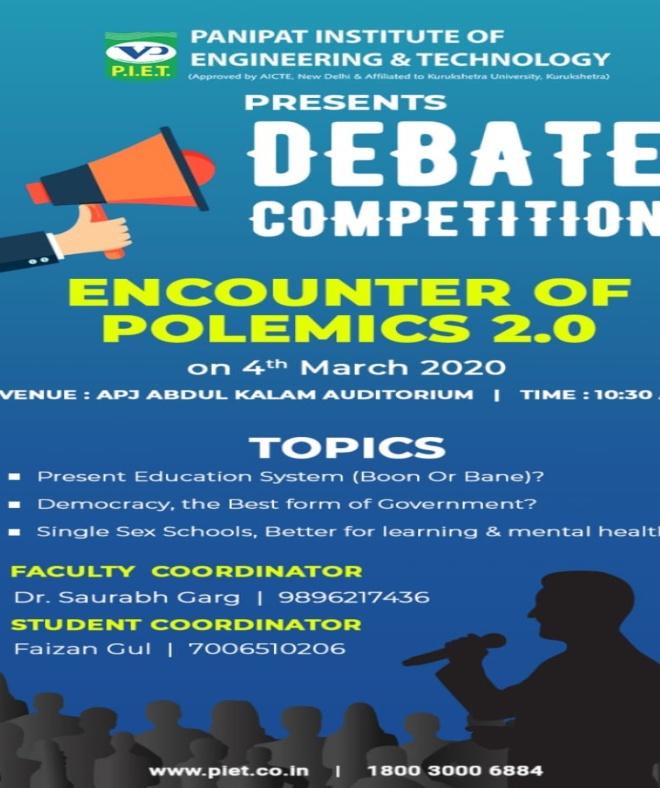 Grand HOLI FUNCTION WAS ORGANIZED
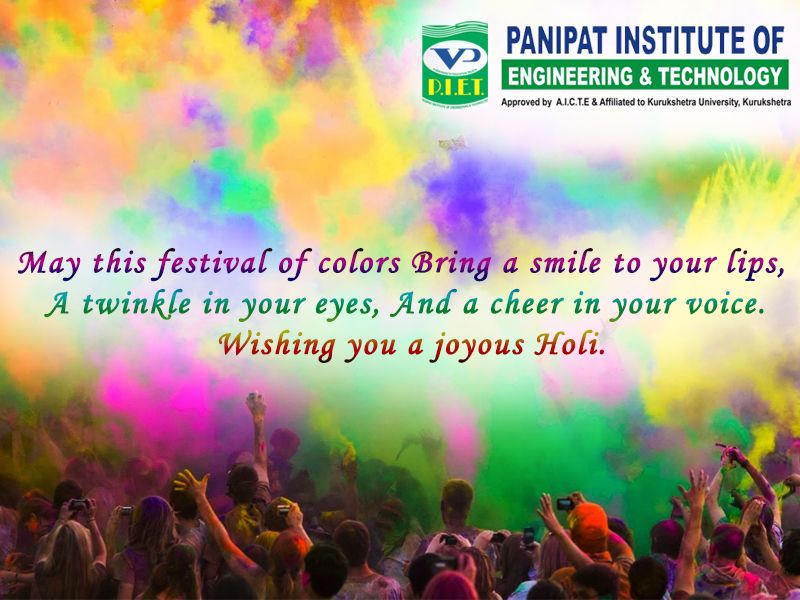 Online classes
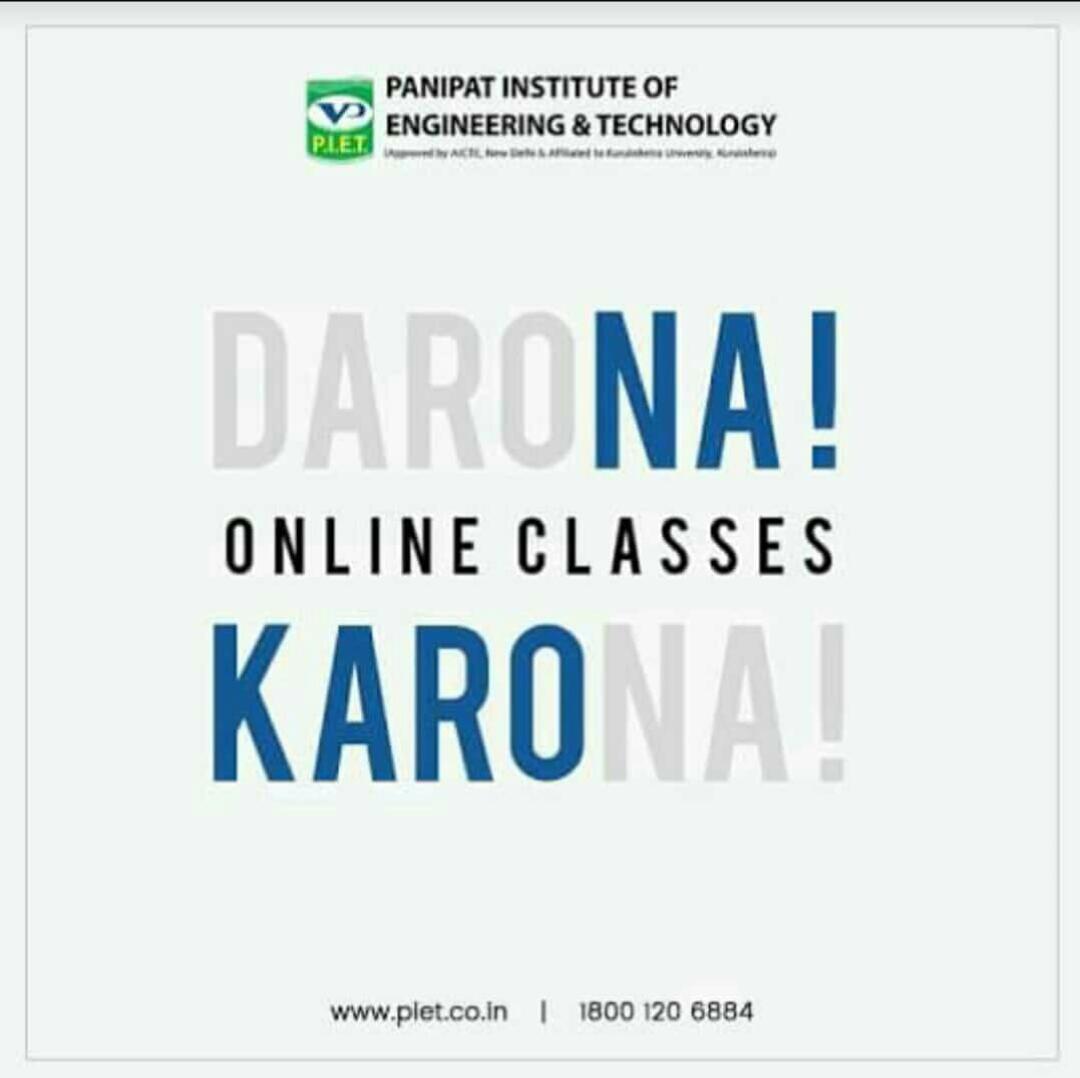 “Online Classes Ki
Taiyari digitally with us”. Stay  Home Stay Safe
Online Classes  
“No Academic Loss” 
#PIET #StudentSafety
Because of coronavirus all colleges are closed down. We cannot take  the risk of students life by gathering them at one place. But education is must  so  PIET is providing online classes to students.
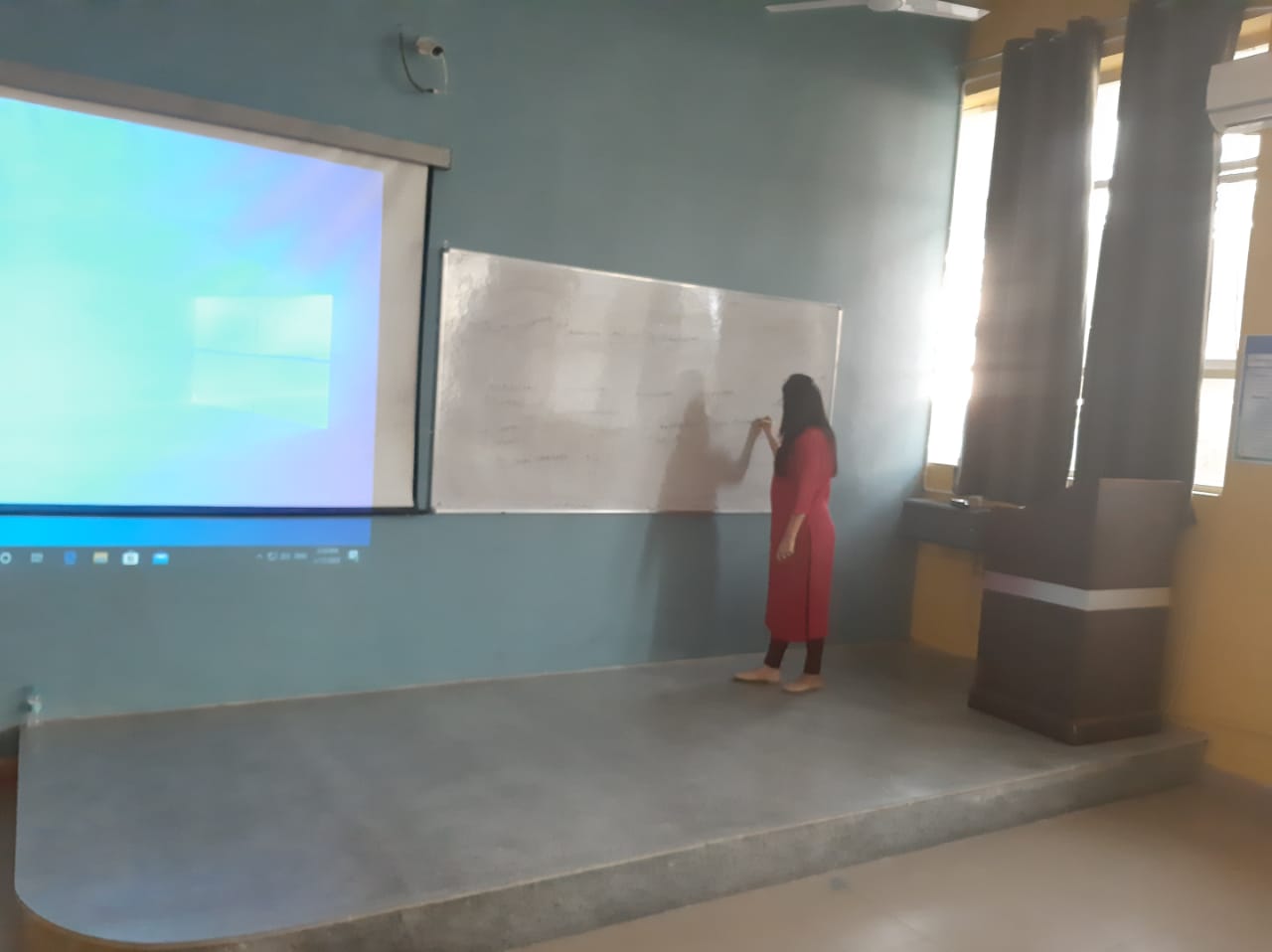 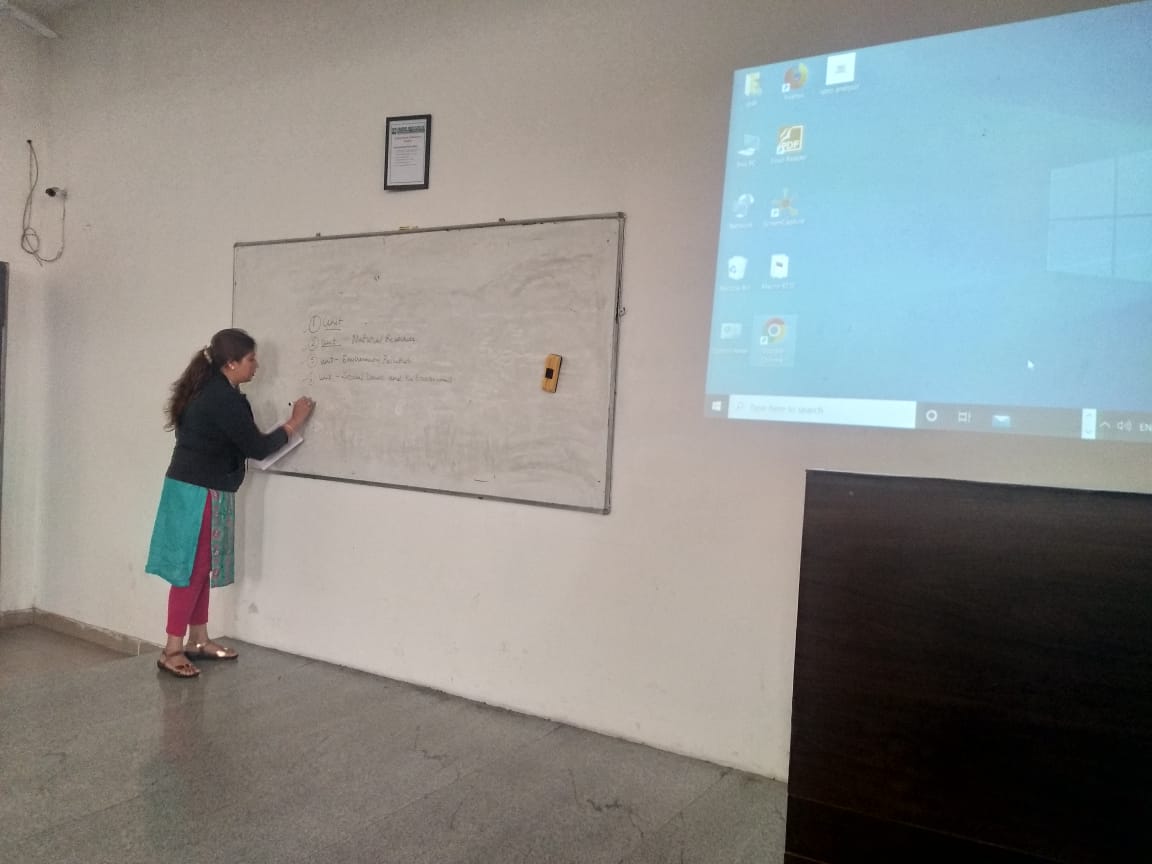 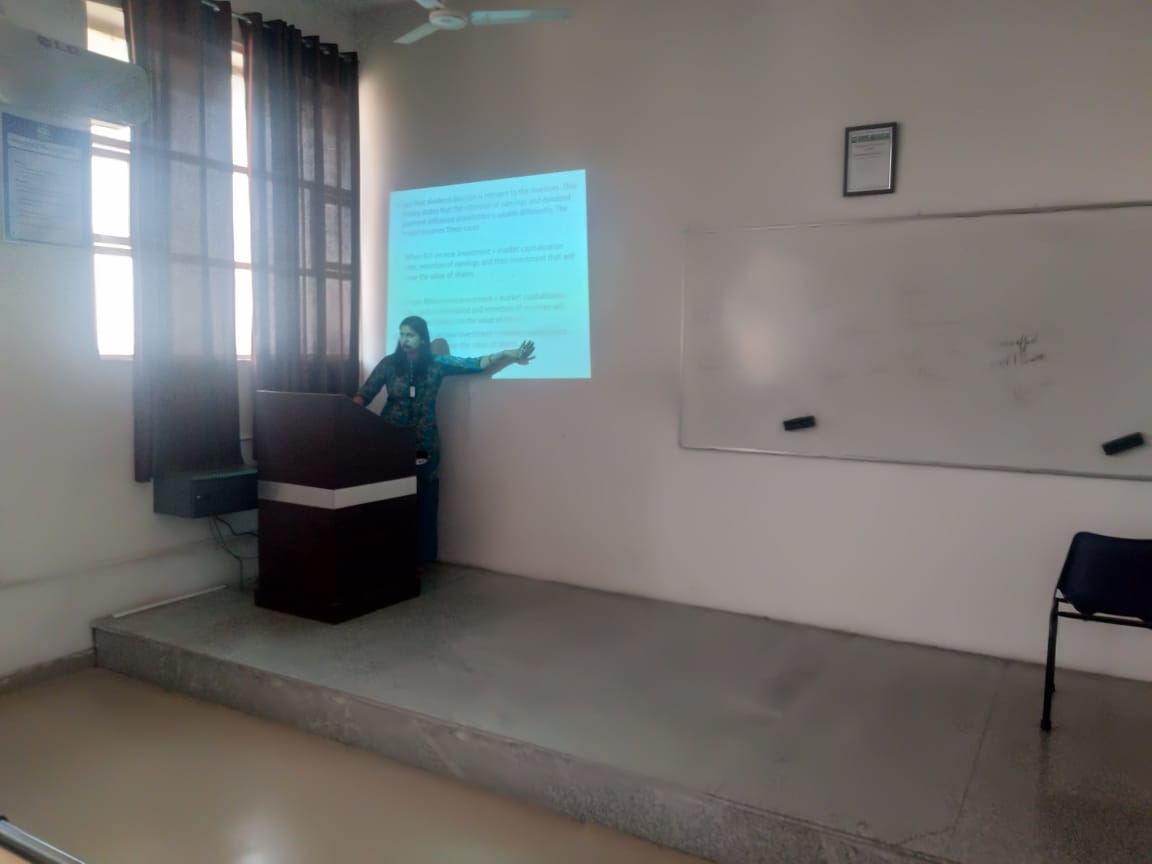 Connected Virtually with Students
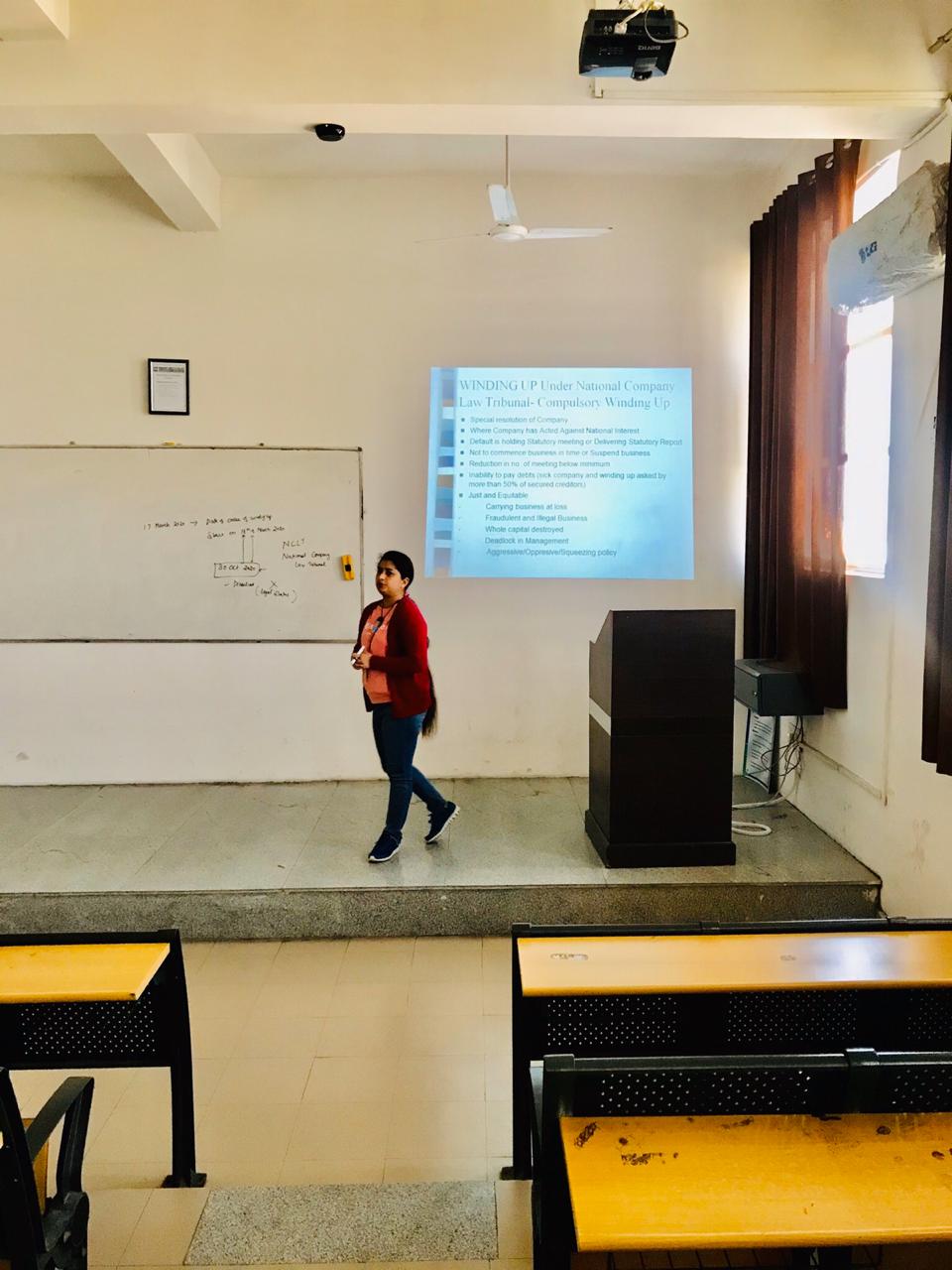 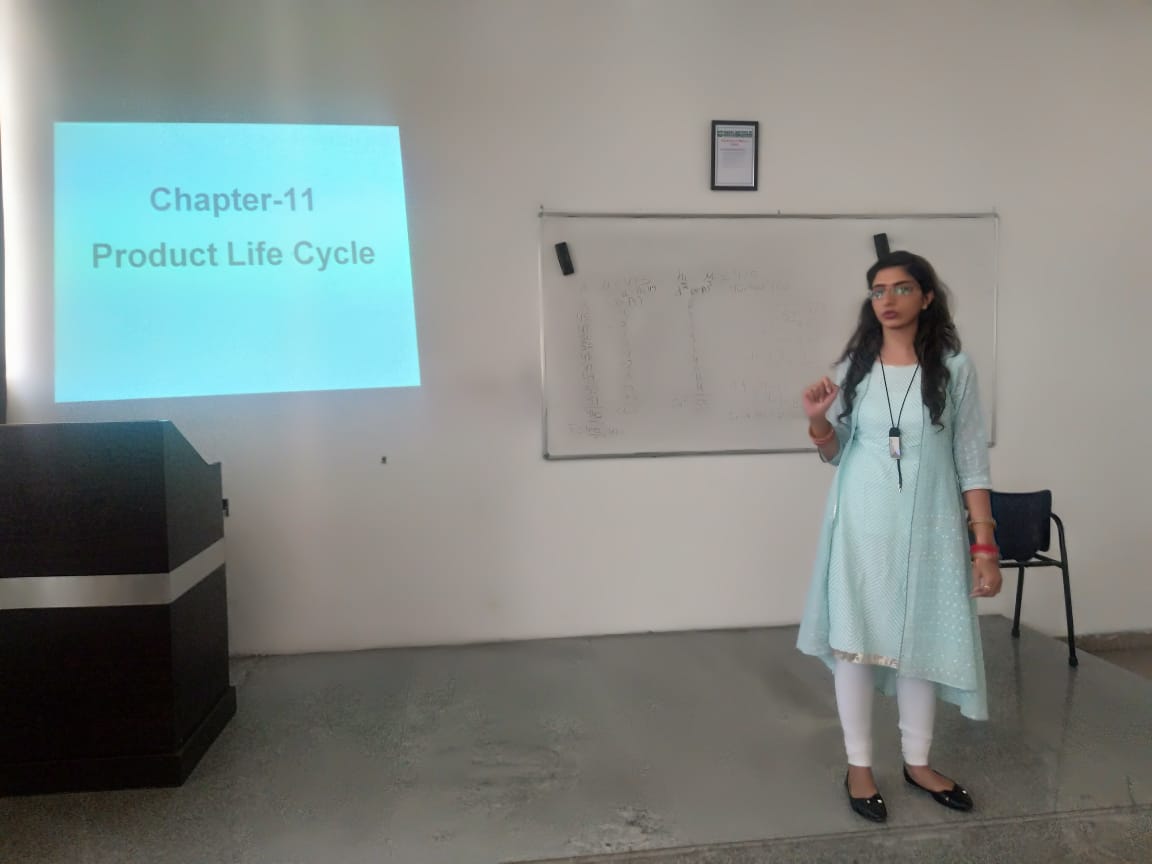 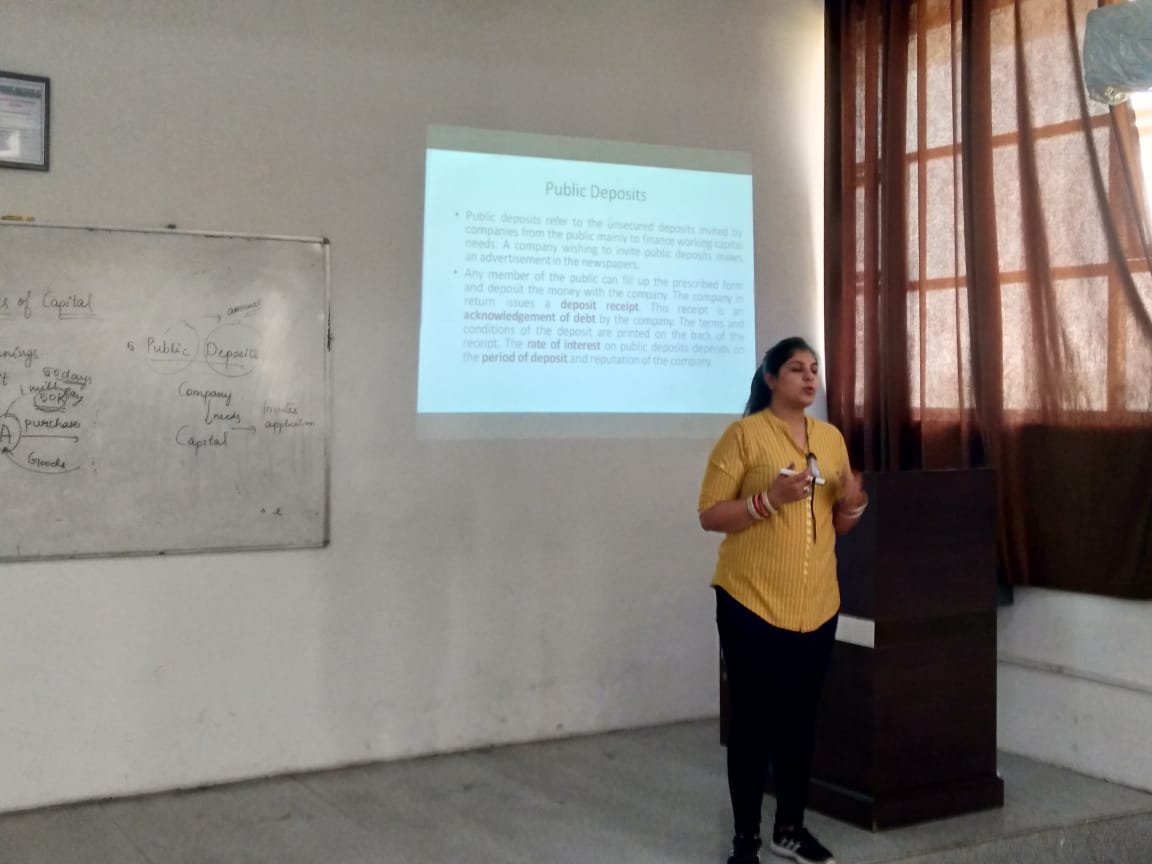 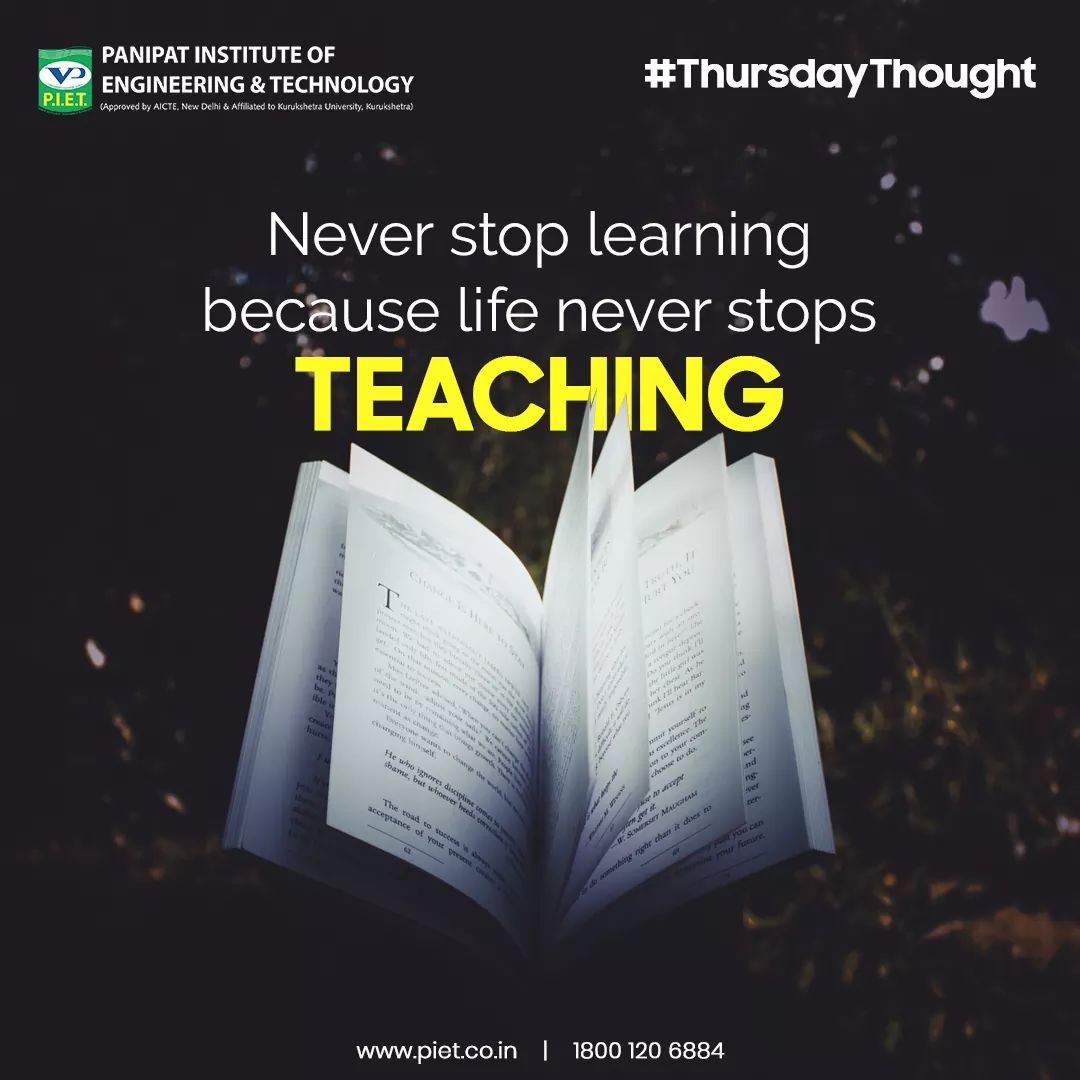 MARCH 2020